Christ:King, Priest, judge
Psalm 110
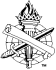 Hundreds of Old Testament Quotes in New Testament
2nd most often: Leviticus 19:18 (7 times)
1st most often: Psalm 110 (23 times)
Jesus quoted and applied it to Himself, Matthew 22:41-46
Christ subduing His enemies and blessing His faithful subjects
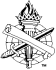 2
Christ theking
Psalm 110:1-3
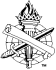 3
Ascension to the Throne (1)  Daniel 7:13-14
Apostolic emphasis: Fulfilled in Jesus, Acts 2:32-36; Ephesians 1:20-23
Christ now ruling on David’s throne, Psalm 132:11 (Luke 1:32-33); Acts 2:30
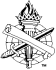 4
Yahweh Vanquishes Enemies (1-2)  1 Corinthians 15:24-26
All things subject to Christ, Matthew 28: 18;1Peter 3:22 (Psalm 89:19-23, 34-37)
Subjugation of enemies began in Acts 2…
Power of the gospel, Romans 1:16
Providential rule, Revelation 19:15-16
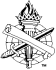 5
Christ Rules with Authority (1-3) Matthew 28:18
Lord, 110:1-3; Hebrews 1:13, 3-7
Rod, 110:2 (scepter), Hebrews 1:8-9; 2:7-8
Volunteers, 110:3;  Acts 2:34-41
Reigns in the splendor of holy innocence as King of kings (110:3, 6), 1 Timothy 6:15
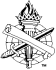 6
Christ thePriest
Psalm 110:4
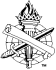 7
Appointed by God Hebrews 5:1-6
Not Law of Moses, Hebrews 7:12; 8:4
Priestly service gives access to God’s mercy, Hebrews 4:14-16; 6:19-20
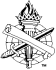 8
Access to God Hebrews 8:1-3
Like Melchizedek, Hebrews 7:1-3
Divine appointment, Hebrews 7:3 (5:4, 6)
Unchangeable, Hebrews 7:3, 20-25
Perpetual service and access to mercy, Hebrews 7:25 (4:16); 8:1-2; 9:11-15
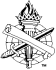 9
Blessings from God Hebrews 8:1-3
Our salvation and service, Hebrews 10:19-25
High Priest is also King of Righteousness and Peace, Jeremiah 23:5; Zechariah 6:12-13
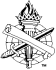 10
Christ theJudge
Psalm 110:5-7
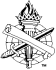 11
Judge the NationsPsalm 2:8-12
Providentially, Matthew 23:38; 24:15, 28-35; Acts 17:26; 12:23 (1 Timothy 2:2)
Final judgment of all, Acts 17:30-31
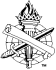 12
Judge is Day of WrathPsalm 110:5
Nations, Revelation 6:15-17
Individuals, Romans 2:5-6
Justice & Punishment, 110:6-7; Isaiah 11:3-5
He knows man, John 2:24-25
Wrath and mercy, Revelation19:15; Psalm 2:11-12
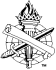 13
Son of David
“What do you think about the Christ? Whose Son is He?”
Matthew 22:42
Lord of David
Son of God
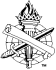 14
KisstheSon
Offer yourself willinglyin the day of His power, Psalm 110:3
Serve with fear and rejoice with trembling! Psalm 2:11-12
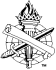 15